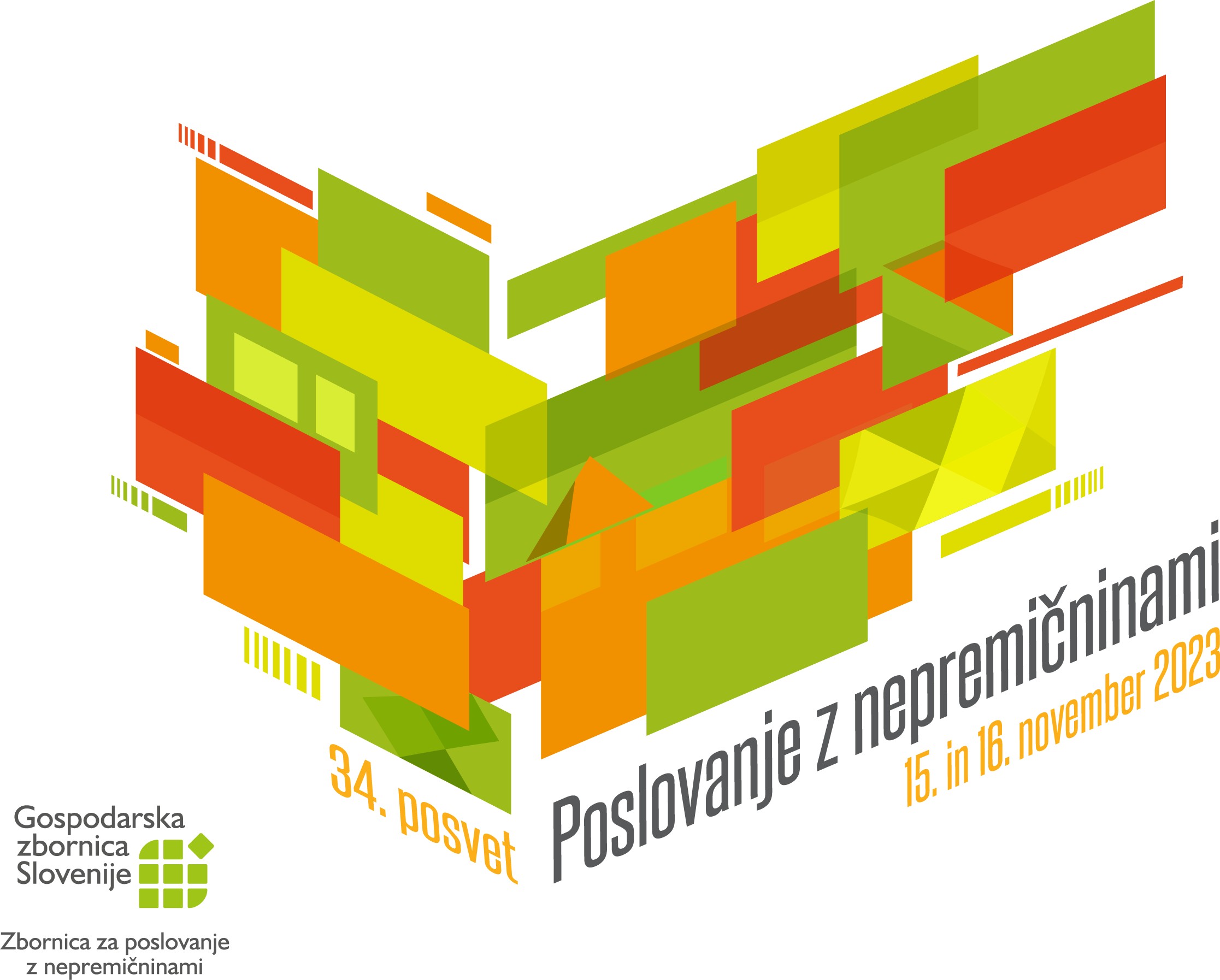 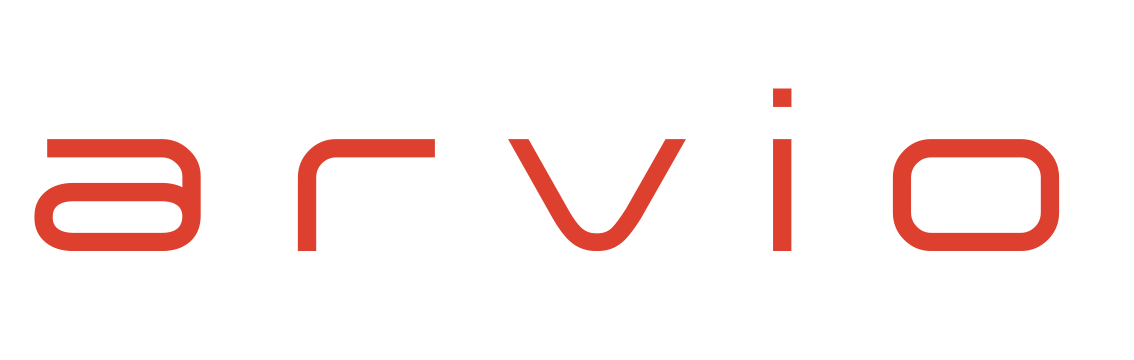 Pregled področja naprednih  statističnih modelov za ocenjevanje  tržne vrednosti nepremičnin
mag. Ajda Kaluža
Vsebina predstavitve
Pregled statističnih metod

Stopnje avtomatizacije ocenjevanja vrednosti v praksi
Definicije statističnih metod
Indeks gibana cen (House Price Index oz. HPI)
Časovna vrsta, ki zajema razvoj cen stanovanjskih nepremičnin skozi čas
Če se pomnoži s prejšnjo znano vrednostjo nepremičnine, dobimo trenutno oceno vrednosti
Vrednotenje z enim parametrom (Single Parameter Valuation oz. SPV)
Najpogostejši parameter je velikost nepremičnine, pri čemer metoda vključuje izračun povprečne cene  nepremičnine na kvadratni meter
Hedonski regresijski modeli (Hedonic Models)
Regresijski model v katerem so cene nepremičnin izražene kot funkcija njihovih lastnosti
Predstavljajo posplošene vrednosti oz. množično vrednotenje , ki se običajno uporablja v kontekstu  obdavčitve
Avtomatski modeli vrednotenja (Comparables Based AVM)
Napredni statistični model, ki temelji na izbiri primerljivih nepremičnin, pri čemer upošteva več lastnosti  kot so npr. lokacija, leto izgradnje, stanje prenov, velikost ipd.
Lahko poda stopnjo zaupanja
Primerjava statističnih  metod
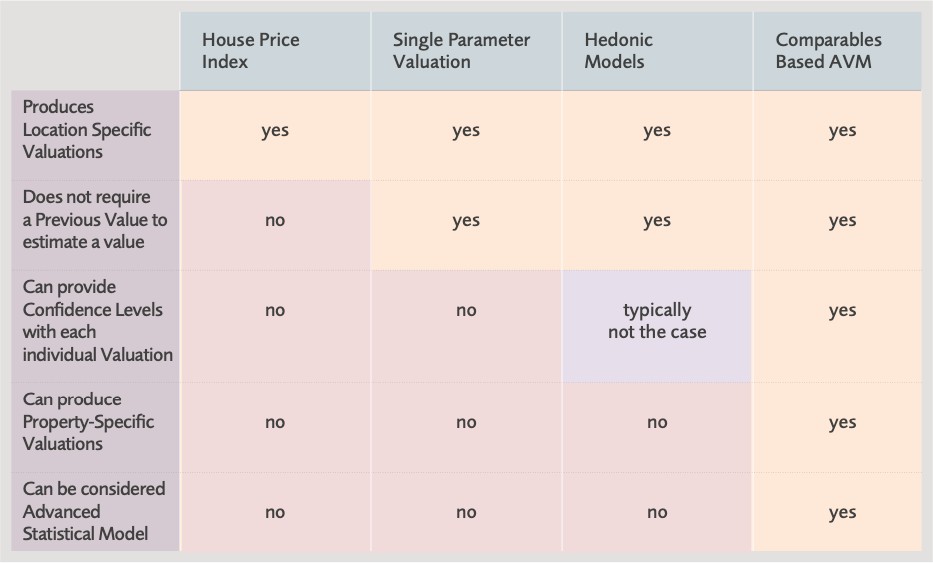 2 EMF/EAA Joint Paper on the Use of Automated Valuation Models in Europe , May 2016
Statistične metode / modeli
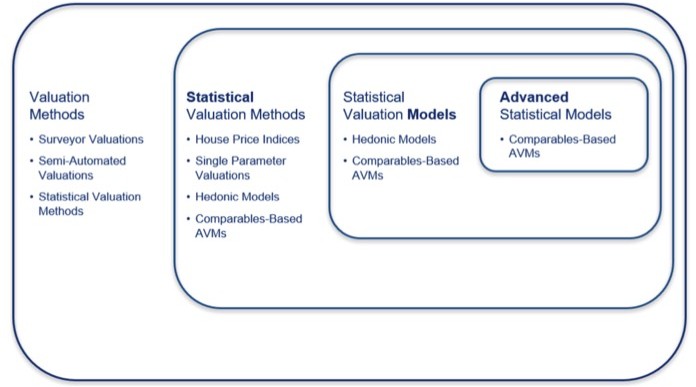 2 EMF/EAA Joint Paper on the Use of Automated Valuation Models in Europe , May 2016
Statistične metode / modeli
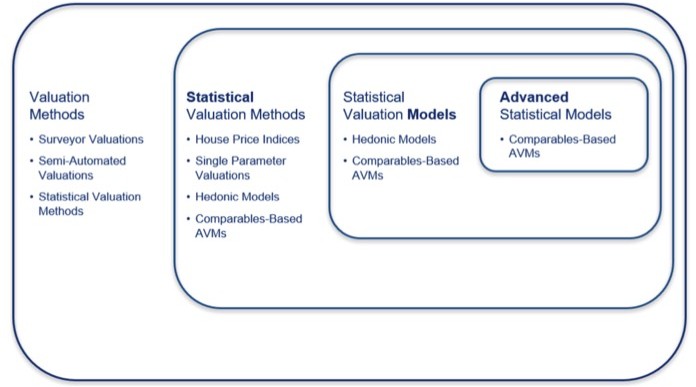 2 EMF/EAA Joint Paper on the Use of Automated Valuation Models in Europe , May 2016
Shematični pregled metod  ocenjevanja
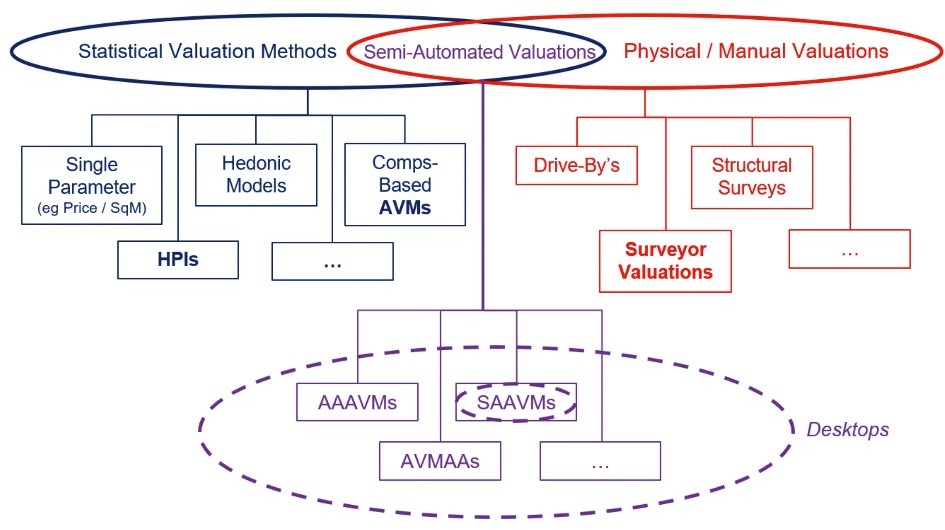 2 EMF/EAA Joint Paper on the Use of Automated Valuation Models in Europe , May 2016
Kaj pomeni avtomatizacija v  praksi?
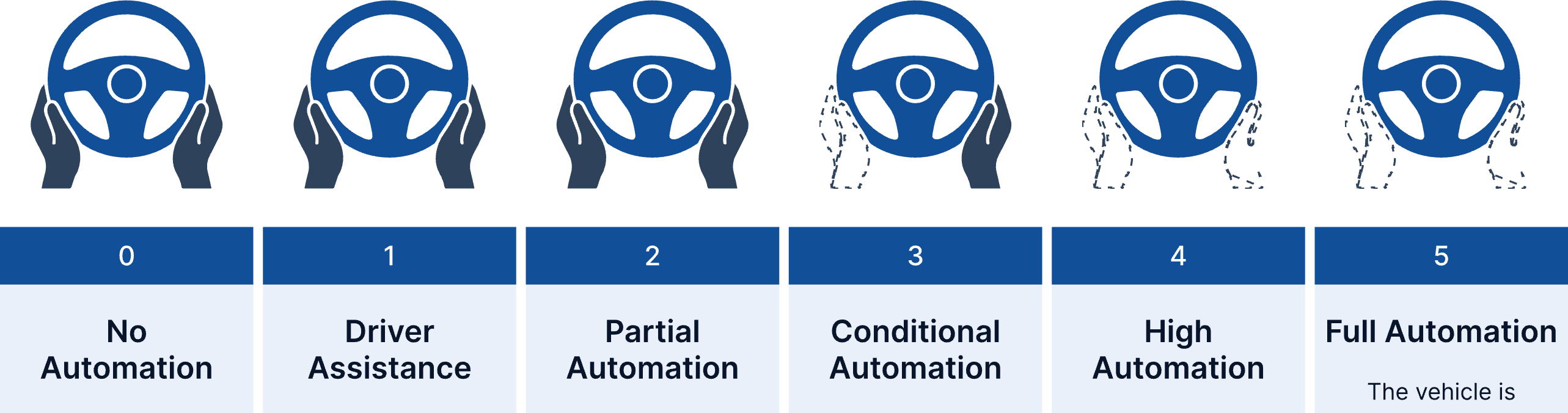 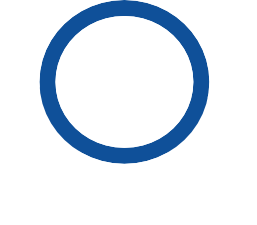 Vse delo		A: iskanje	 A: predlog	AVM za nabor		Hibridna AVM	AVM ocena  opravljeno	podatkov po	primerljivih		primerljivih	ocena vrednosti
ročno - tudi	različnih bazah	transakcij	transakcij in
zbiranje	izračun	Potrditev
podatkov iz	Ročni pregled	prilagoditev	eksperta
različnih baz	predlogov in
ročni izbor	Ročni pregled
primerljivih	in
transakcij	spreminjanje!!
Vir: Arvio, Society of Automotive Engineers (SAE)
Kaj pomeni avtomatizacija v  praksi?
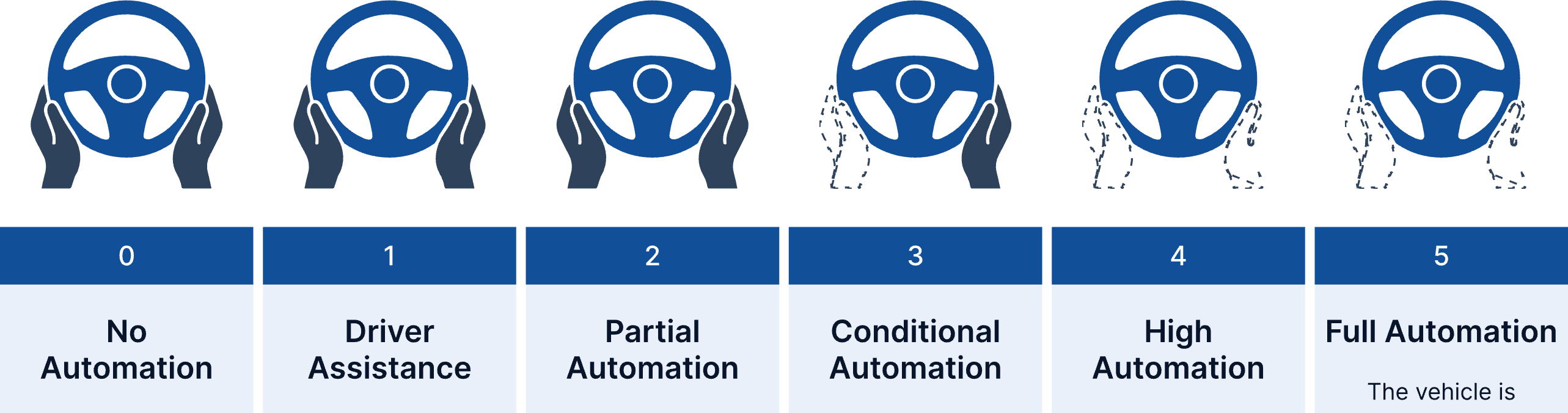 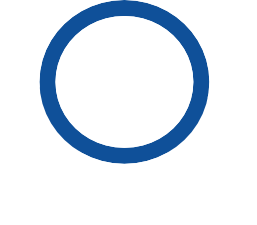 A: iskanje	 A: predlog	AVM za nabor		Hibridna AVM	AVM ocena  podatkov po	primerljivih		primerljivih	ocena vrednosti
različnih bazah	transakcij	transakcij in
izračun	Potrditev
Ročni pregled	prilagoditev	eksperta  predlogov in
ročni izbor	Ročni pregled
primerljivih	in
transakcij	spreminjanje!!
Vse delo  opravljeno  ročno - tudi  zbiranje  podatkov iz  različnih baz
Vir: Arvio, Society of Automotive Engineers (SAE)
Kaj pomeni avtomatizacija v  praksi?
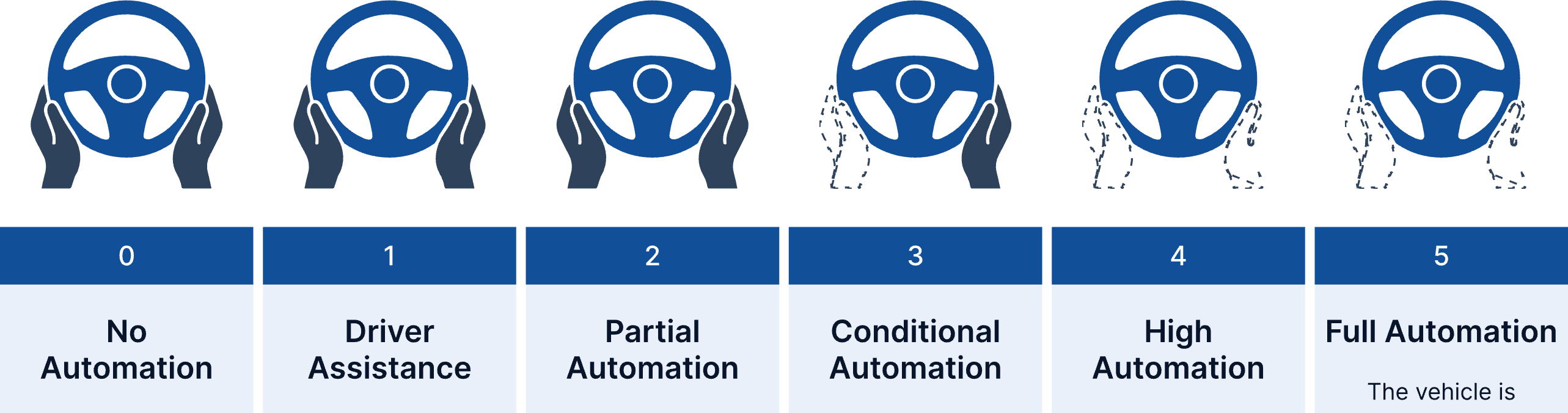 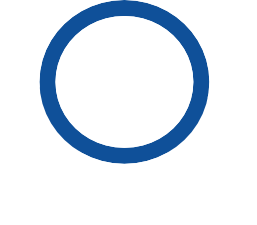 A: predlog	AVM za nabor		Hibridna AVM	AVM ocena  primerljivih		primerljivih	ocena vrednosti
transakcij	transakcij in
izračun	Potrditev
Ročni pregled	prilagoditev	eksperta  predlogov in
ročni izbor	Ročni pregled
primerljivih	in
transakcij	spreminjanje!!
Vse delo  opravljeno  ročno - tudi  zbiranje  podatkov iz  različnih baz
A: iskanje  podatkov po  različnih bazah
Vir: Arvio, Society of Automotive Engineers (SAE)
Kaj pomeni avtomatizacija v  praksi?
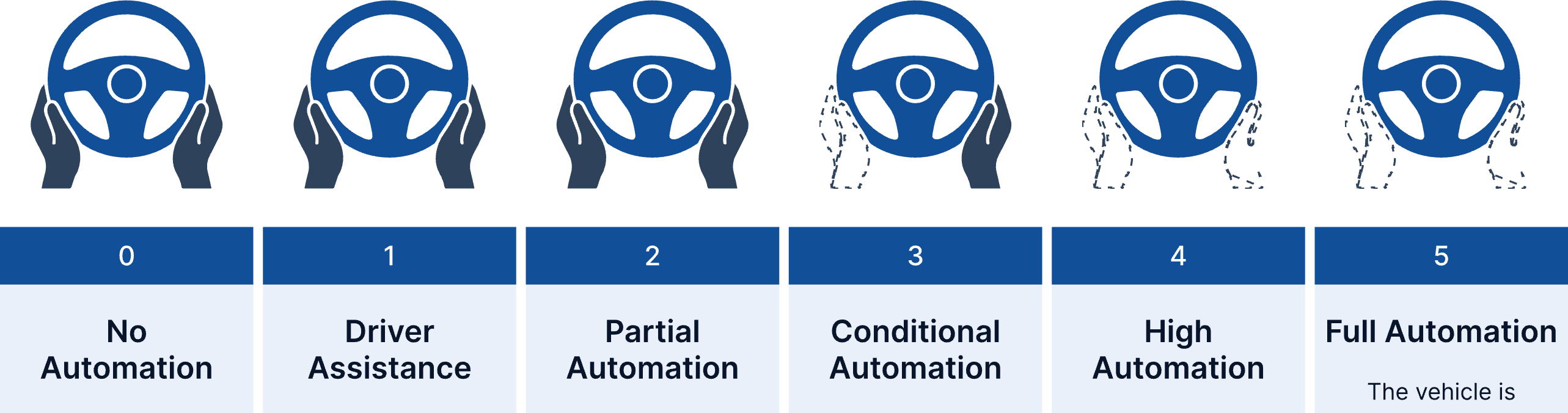 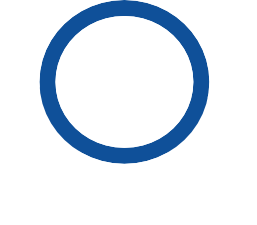 AVM za nabor		Hibridna AVM	AVM ocena  primerljivih	ocena vrednosti
transakcij in
izračun	Potrditev
prilagoditev	eksperta

Ročni pregled  in  spreminjanje!!
Vir: Arvio, Society of Automotive Engineers (SAE)
Kaj pomeni avtomatizacija v  praksi?
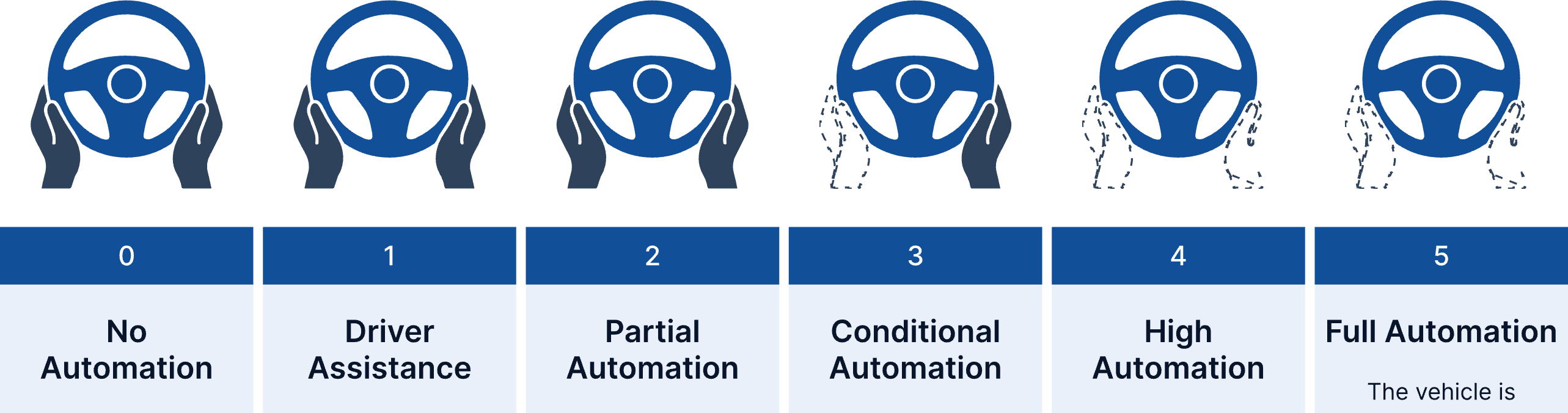 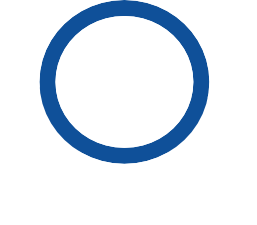 Hibridna AVM	AVM ocena  ocena vrednosti

Potrditev  eksperta
Vse delo  opravljeno  ročno - tudi  zbiranje  podatkov iz  različnih baz
A: predlog  primerljivih  transakcij

Ročni pregled  predlogov in  ročni izbor  primerljivih  transakcij
A: iskanje  podatkov po  različnih bazah
AVM za nabor  primerljivih  transakcij in  izračun  prilagoditev
Ročni pregled  in  spreminjanje!!
Vir: Arvio, Society of Automotive Engineers (SAE)
Kaj pomeni avtomatizacija v  praksi?
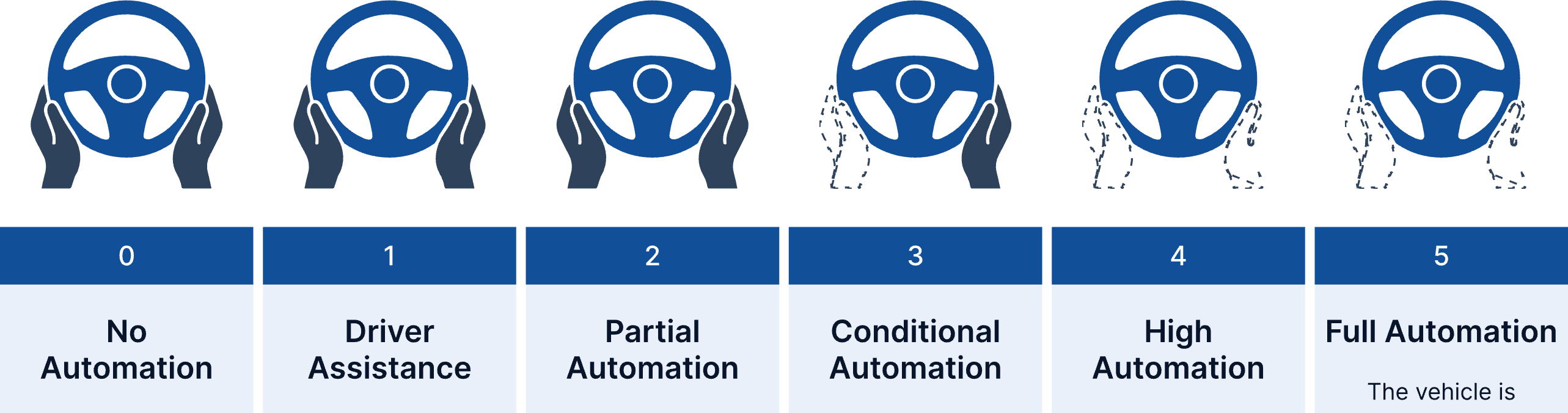 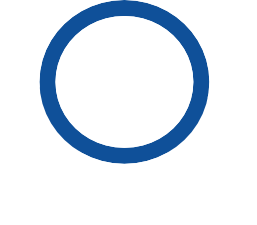 AVM ocena
Vse delo  opravljeno  ročno - tudi  zbiranje  podatkov iz  različnih baz
A: predlog  primerljivih  transakcij

Ročni pregled  predlogov in  ročni izbor  primerljivih  transakcij
A: iskanje  podatkov po  različnih bazah
AVM za nabor  primerljivih  transakcij in  izračun  prilagoditev
Hibridna AVM  ocena vrednosti
Potrditev  eksperta
Ročni pregled  in  spreminjanje!!
Vir: Arvio, Society of Automotive Engineers (SAE)
Kaj pomeni avtomatizacija v  praksi?
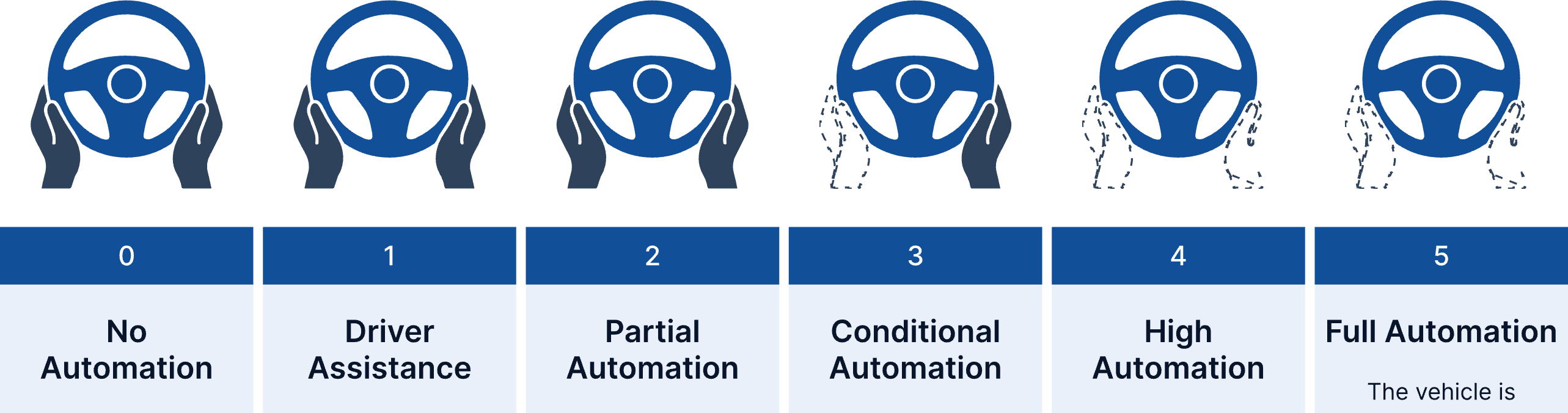 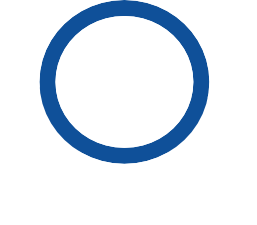 AVM ocena
Vse delo  opravljeno  ročno - tudi  zbiranje  podatkov iz  različnih baz
A: predlog  primerljivih  transakcij

Ročni pregled  predlogov in  ročni izbor  primerljivih  transakcij
A: iskanje  podatkov po  različnih bazah
AVM za nabor  primerljivih  transakcij in  izračun  prilagoditev
Hibridna AVM  ocena vrednosti
Potrditev  eksperta
Ročni pregled  in  spreminjanje!!
Vir: Arvio, Society of Automotive Engineers (SAE)
Zaključki
Napredni statistični modeli samo tisti, ki temeljijo  na metodi primerljivih prodaj

Napredni statistični model AVM upošteva  individualne karakteristike nepremičnine in stanje  na trgu

Orodja na voljo za uporabo pri ocenjevanju  vrednosti vključujejo različne stopnje  avtomatizacije
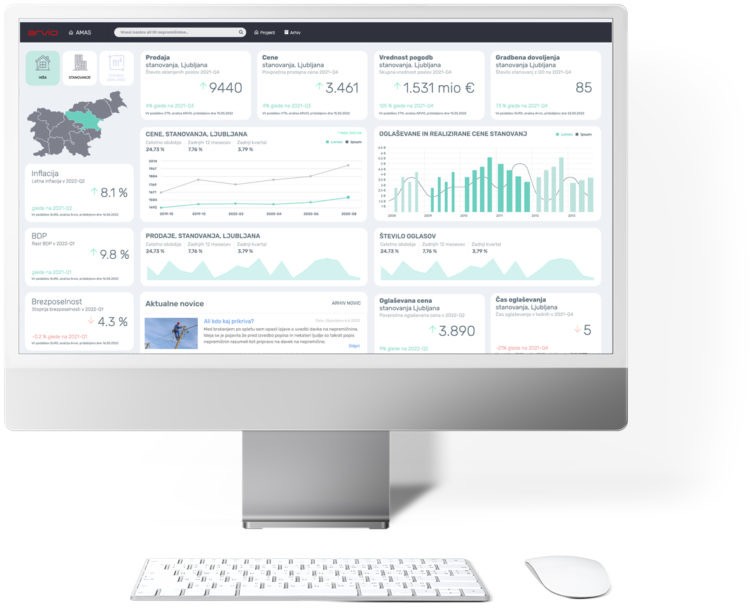 Arvio
info@arvio.si
Ajda Kaluža
ajda@arvio.si
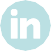 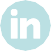 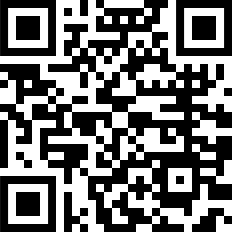 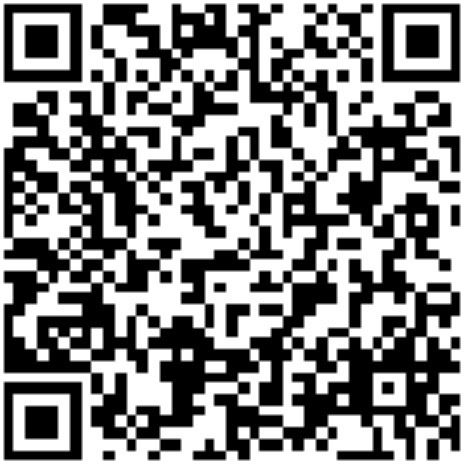 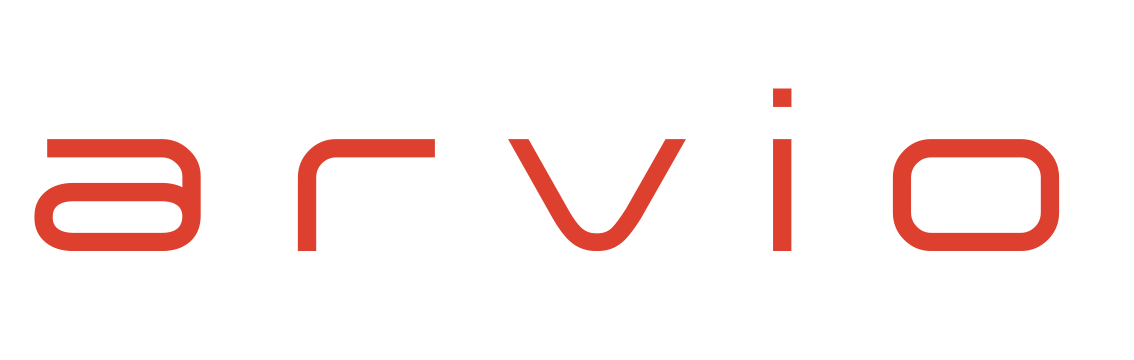 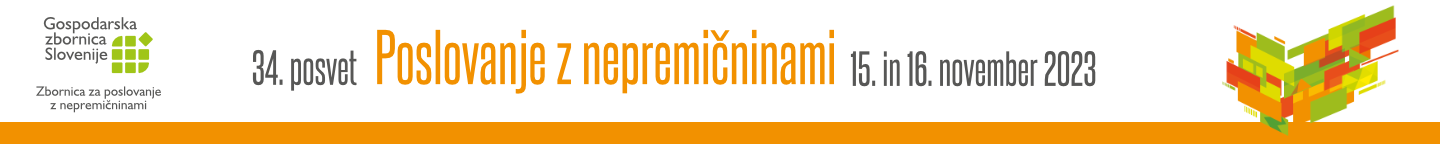